Melding moet 4 weken voor start bouw gedaan worden 
Kennnisgeving start bouw moet 2 dagen voor start bouw gedaan worden
Dossier bevoegd gezag moet 10 dagen voor ingebruikname aangeleverd worden
Bedrijfsproces: Behandelen melding bouwactiviteit
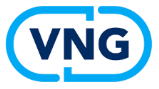 Dit proces start bij de melding die de initiatiefnemer doet voor de uitvoering van de bouw en eindigt bij het opleveren van het dossier bevoegd gezag, door de initiatiefnemer.
Dit proces beschrijft de activiteiten die door het  bevoegd gezag uitgevoerd worden in relatie tot het bouwtechnische deel, wat getoetst wordt door de kwaliteitsborger (voor gevolgklasse 1).
Omschrijving en doel
Controleren gereedmelding bouw
Beoordelen melding bouwactiviteit
Uitvoeren controle tijdens de bouw
Klantverwachting
Proces-
stappen
Input
Activi-teiten
Output
Informatie-voorziening
Impact Wet kwaliteitsborging voor het bouwen (Wkb)
De knip vanuit de Omgevingswet houdt in dat de ruimtelijke omgevingsvergunning los staat van de vergunning voor het bouwtechnische deel; de initiatiefnemer moet voor het ruimtelijke ordening deel een omgevingsvergunning aanvragen bij de gemeente (het bevoegd gezag) en voor de toetsing van het bouwtechnische deel zal hij igv gevolgklasse 1 een private kwaliteitsborger in de arm nemen en moet hij een bouwmelding doen bij het bevoegd gezag
Er is gekozen voor een gefaseerde invoering, te beginnen per 01-01-2022 met bouwwerken met beperkt maatschappelijk risico (gevolgklasse 1)
De toetsing van het bouwtechnisch deel vooraf, tijdens de bouw en bij gereedmelding is de verantwoording van de kwaliteitsborger
De initiatiefnemer / melder levert na afloop van het bouwtraject een dossier bevoegd gezag aan, waarin “as built” informatie is opgenomen, met een verklaring kwaliteitsborging
Het bevoegd gezag mag wanneer het nodig is om extra informatie vragen en kan op basis van de aangeleverde informatie besluiten om de situatie te gaan controleren en eventueel over te gaan tot handhaven
Rollen
Bedrijfsproces: Behandelen melding bouwactiviteit: vragen en antwoorden
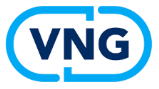 Beoordelen melding bouwactiviteit
Uitvoeren controle tijdens de bouw
Controleren gereedmelding bouw
Proces-
stappen
Input
Activi-teiten
Informatie-voorziening